I
II
Instrumente de plata
Debitarea Directa(Direct debit)
III
Ordinul de plata(Standing order)
Instrumente de plata in format electronic
IV
v
Concepte generale
Tipologia instrumentelor de plata fara numerar
VI
Transferul-credit(Ordin de plata)
VII
I
Plată poate fi definită ca o acțiune inițiată de un plătitor cu scopul de a retrage fonduri pentru a plati un beneficiar.
II
Transfer de fonduri
Platirea Beneficiarului
Ordin de Plata
Debitarea Directa(Direct debit)
Plătitorul este acea parte dintr-o tranzacție de plată care transferă fondurile. 
Beneficiarul este destinatarul final al fondurilor.
III
Ordinul de plata(Standing order)
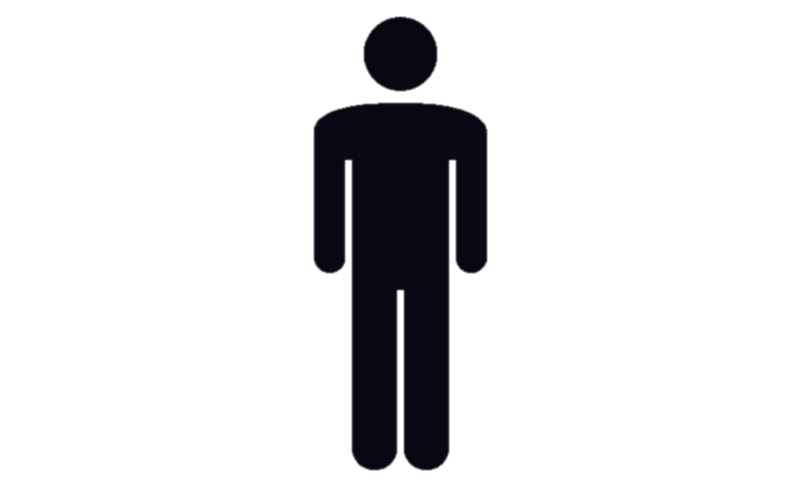 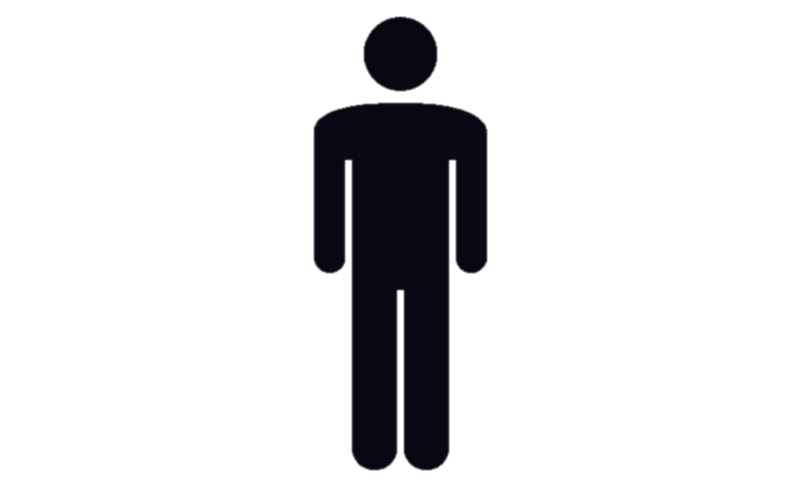 Instrumente de plata in format electronic
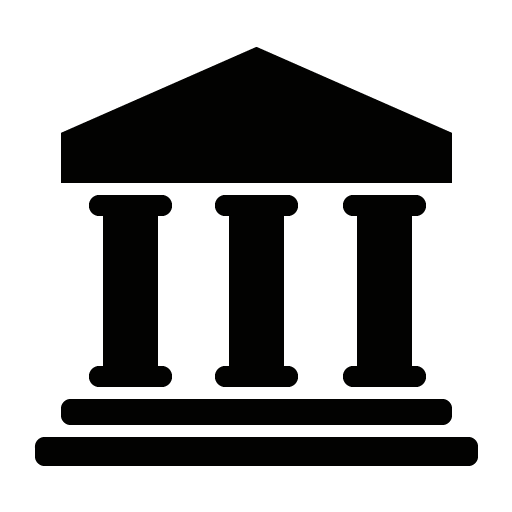 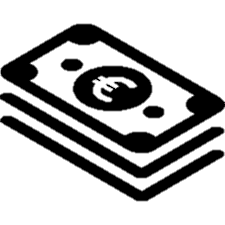 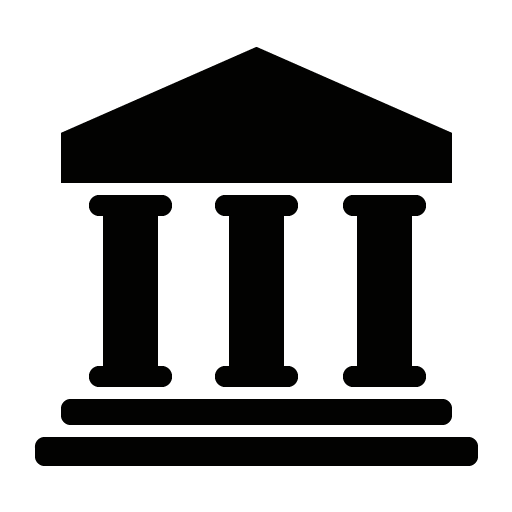 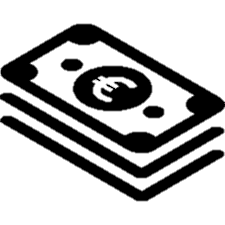 IV
Instrumentele de plată reprezintă un dispozitiv și/sau un set de proceduri convenite între un plătitor și un beneficiar si folosit de către utilizatorul serviciilor de plată pentru a iniția un Ordin de plată.
v
Concepte generale
Ordinul de plată este modalitatea de efectuare a unei plăti/încasări constând din transmiterea unei sume de bani de la persona (fizică/juridică) care efectuează plata către persoană care primește suma respectivă
Tipologia instrumentelor de plata fara numerar
VI
Transferul-credit(Ordin de plata)
Banca initiatoare
Banca destinatara
VII
Platitor
Beneficiar
I
Cele mai utilizate instrumente de plată sunt:
Transfer-credit (ordin de plată);
 Debitare direct (direct debit);
 Ordin de plată programată (Standing Order);
 Cardul;
 Cecul;
 Biletul de ordin.
II
Debitarea Directa(Direct debit)
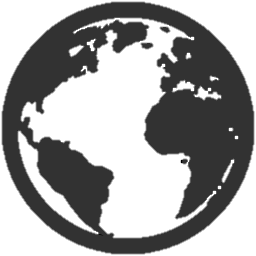 III
Ordinul de plata(Standing order)
Card de credit
Instrumente de plata in format electronic
IV
Banca destinatoare
Banca initiatoare
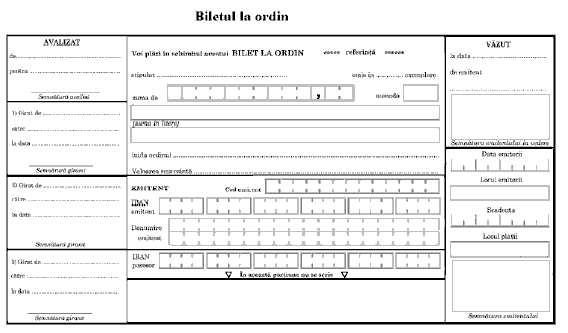 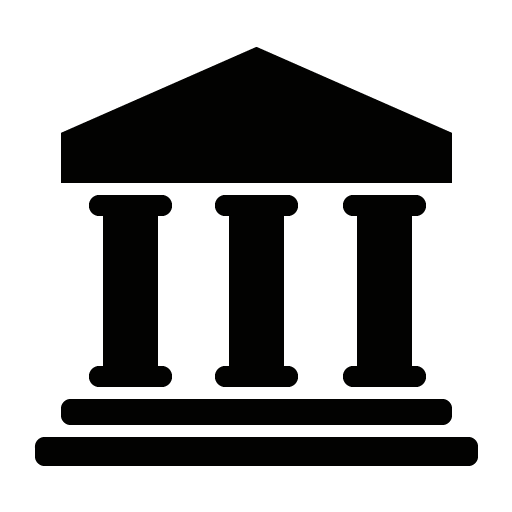 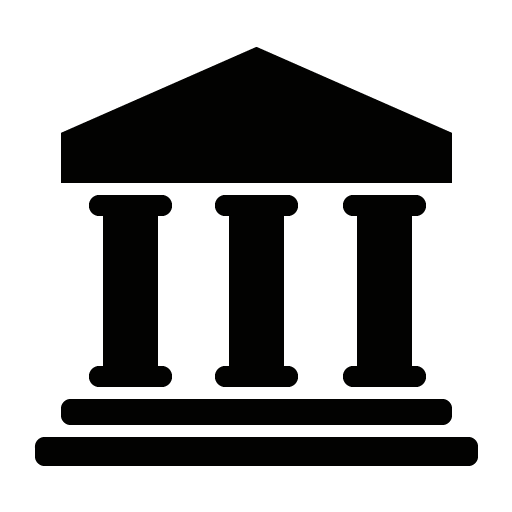 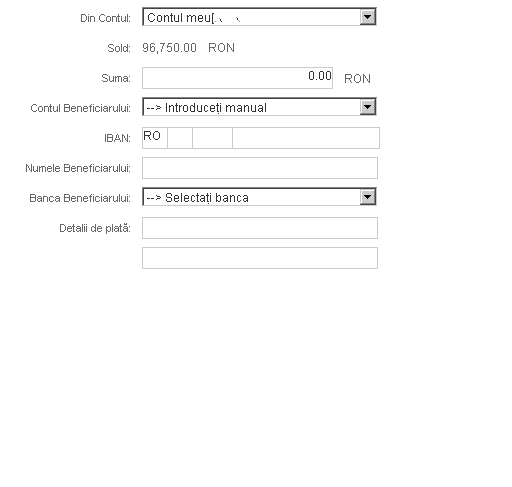 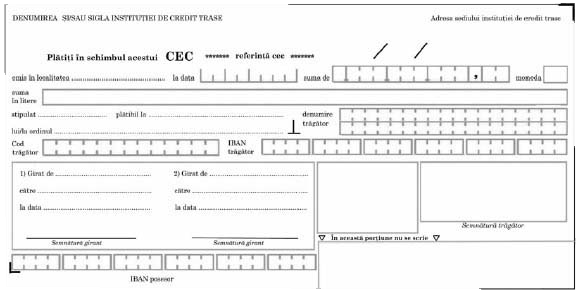 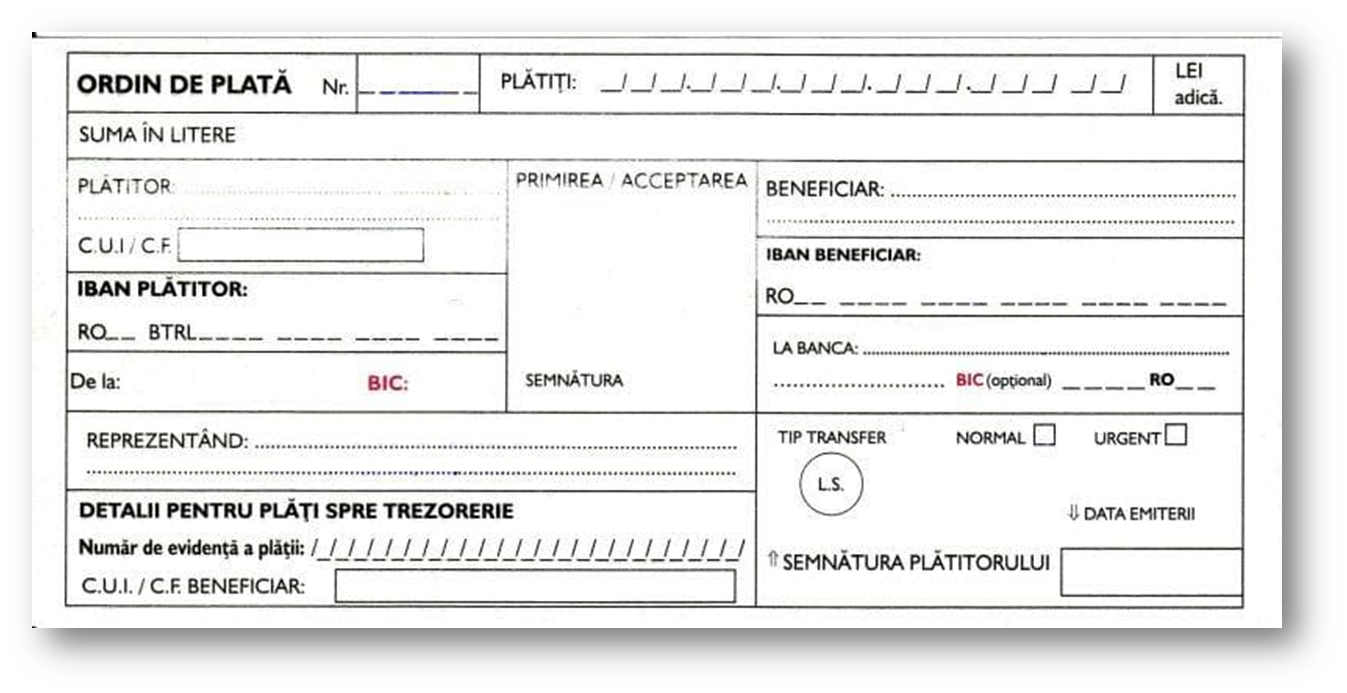 1234  5678  9101  1121
Compense & Decontare
v
Concepte generale
14/99
Gheorghe C. Popescu
Debitare fonduri
Plată de debit
Plată de tip transfer-credit
Creditare fonduri
Semnatura Autorizare
Tipologia instrumentelor de plata fara numerar
VI
1234 567
Transferul-credit(Ordin de plata)
Plată de debit
VII
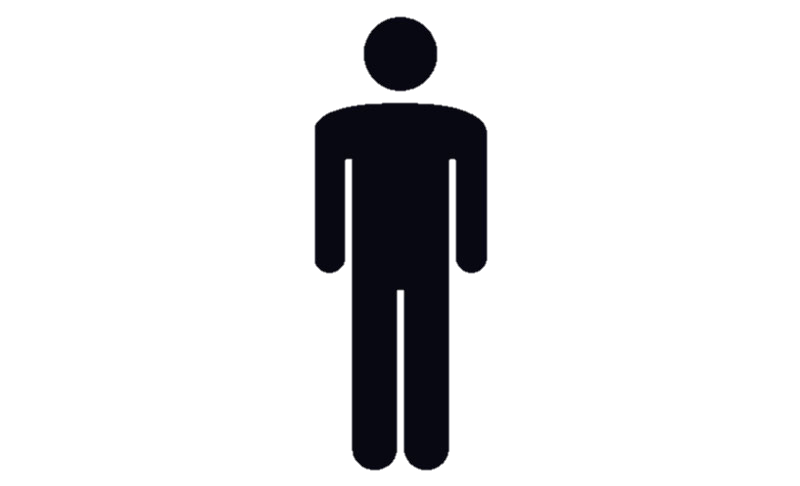 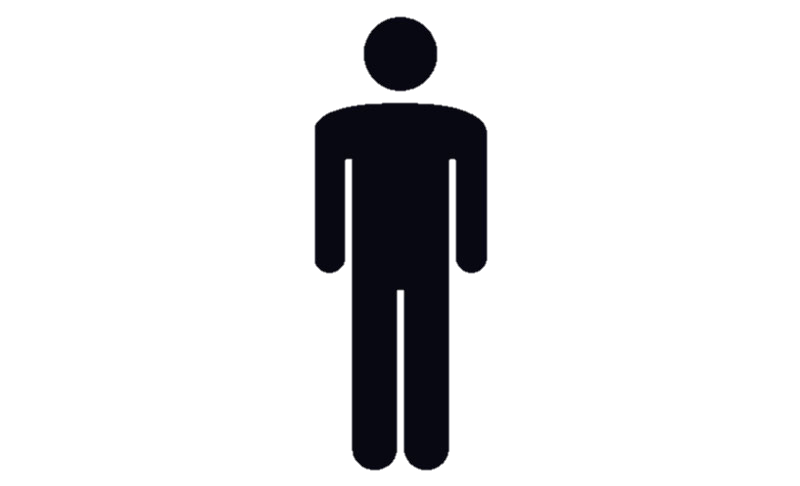 Beneficiar
Platitor
Vanzare de bunuti/servici
Operațiunea de transfer-credit este o operațiune de plată care constă în trimiterea unor instrucțiuni de plata băncii inițiatoare cu scopul de a trimite fonduri către banca beneficiară. Instrumentul prin care se efectuează un transfer  este ordinul de plata.
I
II
Ordinul de plată pe suport hârtie conține mențiuni obligatori cum ar fi :
Debitarea Directa(Direct debit)
III
Ordinul de plata(Standing order)
Suma de bani platita
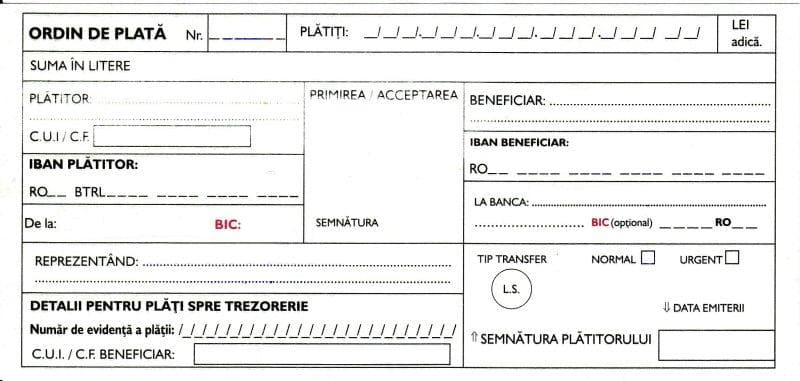 “Ordin de Plata”
Instrumente de plata in format electronic
Denumirea benefifiar
IV
Denumirea Platitor
v
Concepte generale
Banca initiatoare
Tipologia instrumentelor de plata fara numerar
VI
Informatii suplimentare
Transferul-credit(Ordin de plata)
VII
Semnatura emitentului
Data Emiteri
Banca destinatoare
Debitarea directă reprezintă modalitatea prin care banca plătitorului e-fectuează în mod automat ordinele de plata îin numele clientului, pe baza unui acord/mandate.
I
II
Debitarea Directa(Direct debit)
III
Ordinul de plata(Standing order)
Instrumente de plata in format electronic
IV
Banca destinatoare
Banca initiatoare
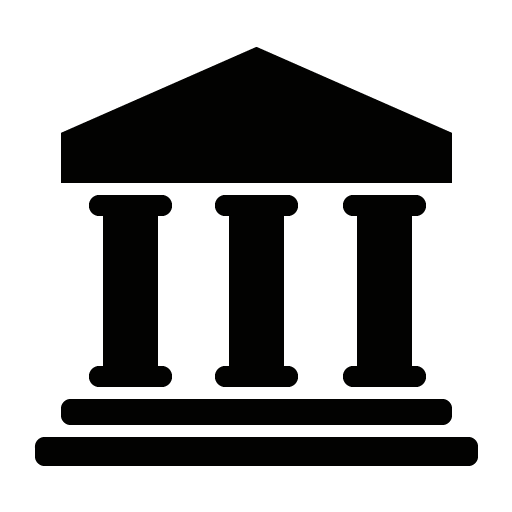 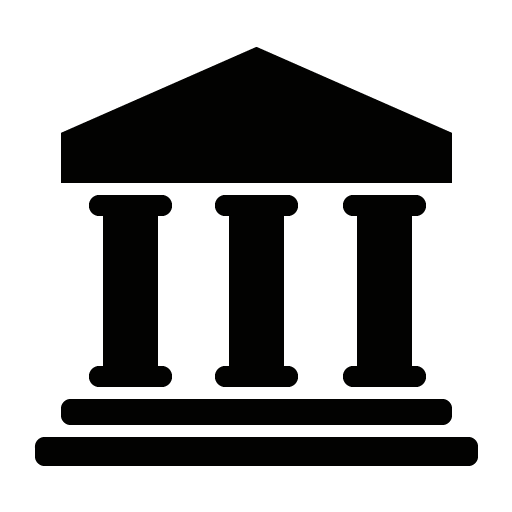 Compense & Decontare
v
Concepte generale
Debitare fonduri
Plată de debit
Plată de tip transfer-credit
Creditare fonduri
Tipologia instrumentelor de plata fara numerar
VI
Transferul-credit(Ordin de plata)
Plată de debit
VII
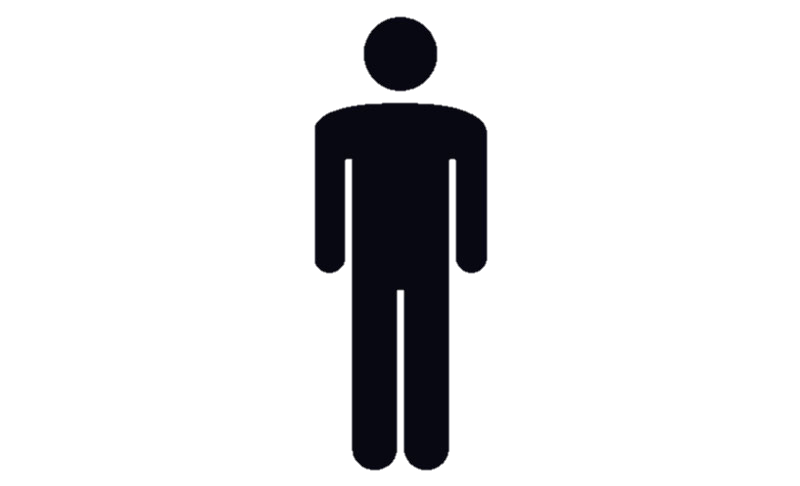 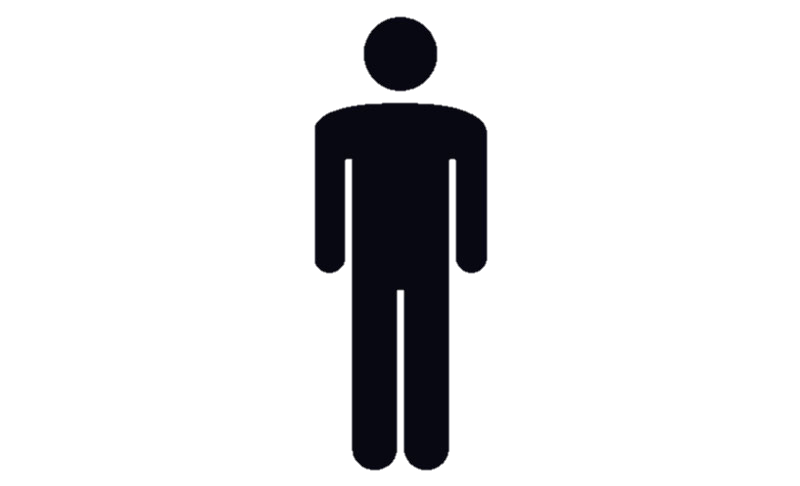 Beneficiar
Platitor
Vanzare de bunuti/servici
I
Contractul de Standing order contine :
II
Debitarea Directa(Direct debit)
Contul din care se plateste
III
Ordinul de plata(Standing order)
Suma Ordinului
Instrumente de plata in format electronic
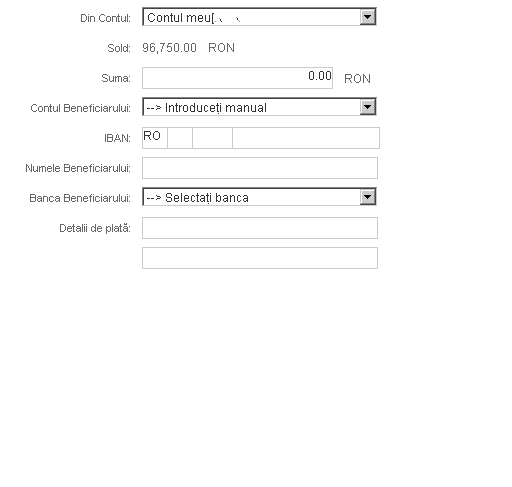 IV
Banca Destinatare
v
Concepte generale
Tipologia instrumentelor de plata fara numerar
VI
Detali despre plata
Denumire Beneficiar
Transferul-credit(Ordin de plata)
VII
Moneda electronica (e-money, e-cash) reprezintă o valoare monetara stocata electronic, emisa la primirea fondurilor cu scopul de a efectua operatiuni de plata ,fiind acceptata la plata si de alte entitati, înafara emitentului de monedă.
I
II
Criptomoneda este un tip de monedă digitală, virtuală, care nu are forma fizica, nebancară, folosită ca mijloc de plată, (ex: Bitcoin, Ethereum, Litecoin)
Debitarea Directa(Direct debit)
III
Ordinul de plata(Standing order)
Instrumente de plata in format electronic
Valoarea Maxima Bitcoin
IV
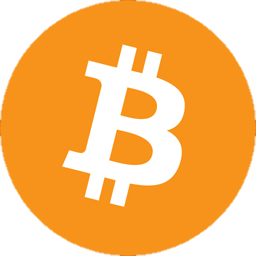 Valoarea Maxima Ethereum
v
Concepte generale
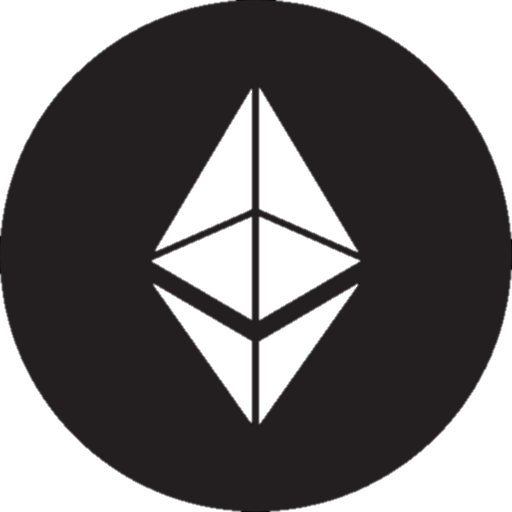 Tipologia instrumentelor de plata fara numerar
VI
Valoarea Maxima Litecoin
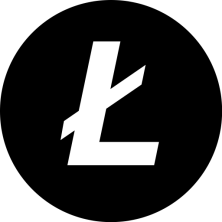 Transferul-credit(Ordin de plata)
VII
1.000$
I
Bibliografie
Toate informatiile au fost preluate din cartea “Educatie Financiara” scrisa de Ligia Georgescu-Golosoiu, Editura Globo
Imaginile sunt preluate din site-urile : http://pngimg.com/  https://www.google.ro/imghp?hl=en&tab=ri&authuser=0
II
Debitarea Directa(Direct debit)
III
Ordinul de plata(Standing order)
Instrumente de plata in format electronic
IV
v
Concepte generale
Tipologia instrumentelor de plata fara numerar
VI
Transferul-credit(Ordin de plata)
VII